令和３年度愛知農業次世代リーダー塾（農業経営塾）
塾生 20名を募集します！
◎ こんな方にお勧め
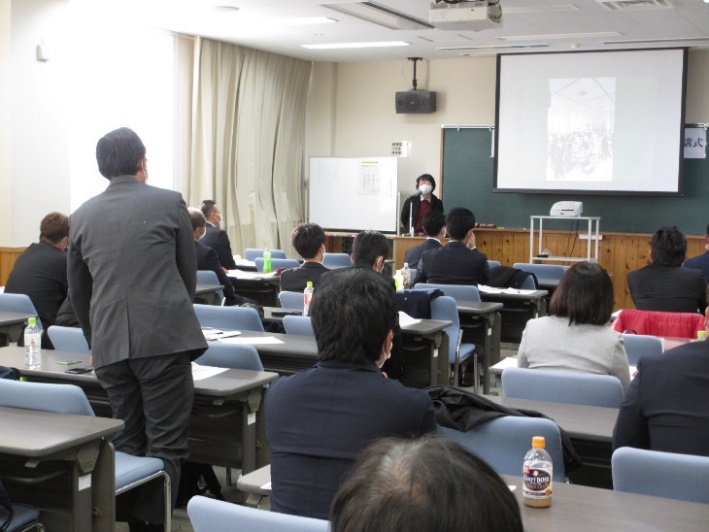 親から経営を引き継いだが、自分らしい経営をしたい。
経営を発展させるためのノウハウを学びたい。
やりがいのある職場にしたい。
◎ このような時期だからこそ！！
当塾では、専門家からの各種講義により経営に必要な知識を深めます。
経営計画の作成方法を学び、ご自身の将来の経営ビジョンを明確にするとともに、その実現のためのスケジュールを作成します。
◎ 昨年度塾生の声
今まで漠然と作業していたのですが、経営塾で話を聞くことで、作業の意味、販路、コスト等を考えるようになり、大きく変わりました。とても勉強になりました。
経営に対する意識が変わった。数字を見て現実的に判断しなければならないと思った。自分がどうしていきたいか、まとまってきた。
今後の稲作農家は、米価が低下し経営が苦しくなることが予想されるが、その前に対策を考えることができた。
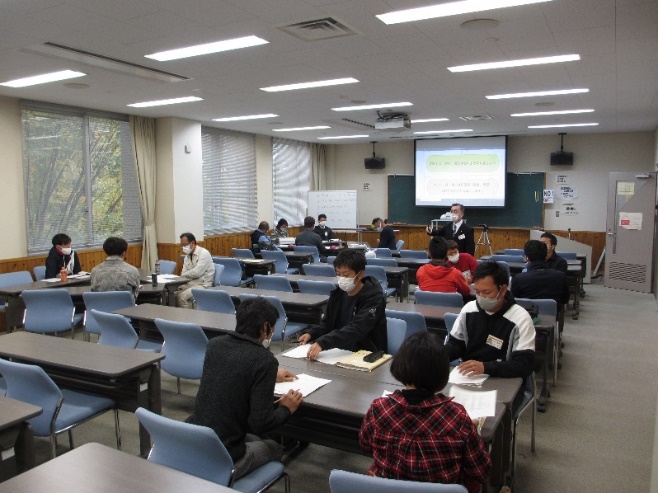 令和３年度愛知農業次世代リーダー塾　募集概要
以下の3つの条件を満たす方が対象となります。
●愛知県内の専業農家であること。　●原則、全講座(12回)に参加できること。
●受講後５年経過するまでに、以下のいずれかを達成する目標設定を考えていること。
　①売上高30％以上拡大　②経営コスト10％以上縮減　③経営面積30％以上拡大
　④雇用者数30％以上増加　⑤法人化　⑥６次産業化 ⑦海外輸出
※その他校長が認めた者

20名程度

募集期間：令和3年6月16日(水)～7月27日(火)　

①申込書（別紙）に必要事項をご記入の上、郵送、FAX、E-mailのいずれかにてお送りください。② 受付完了後、エントリーシートをお送りしますので、必要事項を記入の上返信してください。③8月10日（火）に、応募者全員に受講可否を通知いたします。
④定員に満たない場合は、8月18日(水)まで2次募集します。

24,000円

愛知県立農業大学校 企画研修部 （杉浦）
〒444-0802　愛知県岡崎市美合町字並松1-2
TEL 0564-51-1034　FAX 0564-51-4831　E-mail noudai@pref.aichi.lg.jp
対 象 者
募集人数
募集期間
申込方法
受 講 料
申 込 先
令和３年度愛知農業次世代リーダー塾　講座開催計画　　　　会場：愛知県立農業大学校
●各講座の時間は、午前10時から午後4時30分を予定しています。
●開催日時、内容は変更になる場合もあります。
●第1回から第8回までの講座については、やむを得ず出席できない受講生に対し、リモート対応、又は、講義資料等をお渡しし、自主学習できるように配慮します。
●第9回から第11回までの講座について、やむを得ず出席できない受講生に対し、補習等により経営計画作成を支援します。
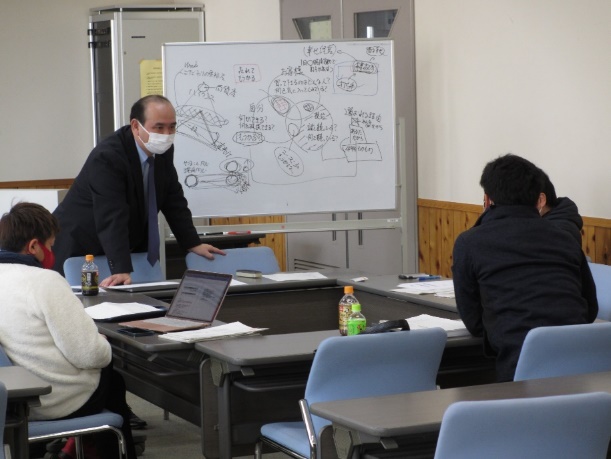 農業大学校への交通アクセス
•名鉄美合駅下車　徒歩約10分

•東名高速道路岡崎インターチェンジから車で約10分

•JR岡崎駅下車　名鉄バス「東岡崎（緑丘経由）行き」か
「市民病院（美合経由）行き」で「平地」下車　徒歩約5分
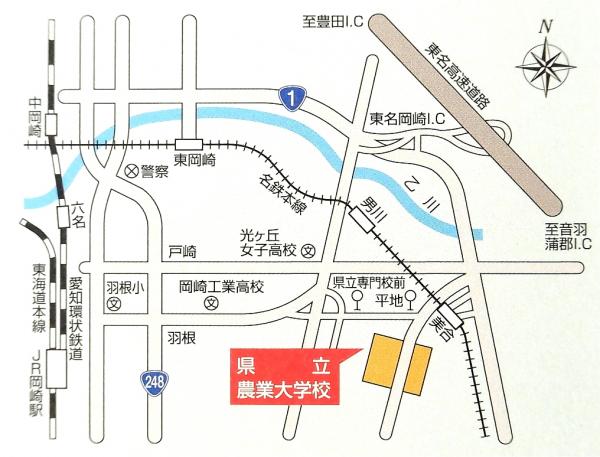 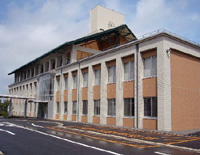